The Research Agenda 
for Occupational Therapy Education
AOT/ NBCOT 2013 Education Summit
October  5,2013
Background
Started in 2011 – A number of groups working on higher education issues identified the need to establish an agreed upon agenda for the profession addressing research and scholarship in  occupational therapy education.
Rationale:
Need for outcomes to address:
Higher education agenda in the USA
Emerging education delivery models
Fieldwork needs
Entry-level degrees
Entry-level versus post-entry competencies to address the changing occupational needs of society and the healthcare agenda
Identified a work group:
Janice P. Burke, PhD, OTR, FAOTA.
Andrea Bilics, PhD, OTR/L, FAOTA.
Ellen Cohn, ScD, OTR/L, FAOTA,.
Gupta, PhD, OTR/L, FAOTA.
Debra Hanson, PhD, OTR.
Barb Hooper, PhD, OTR, FAOTA.
Neil Harvison, PhD, OTR/L, FAOTA.
Process
Data gathering: 
e-mail survey  to 2,255 faculty members- 520 (23%) responded.
Review of existing data: for example…. 
	An international systematic mapping review of educational approaches and teaching 	methods in 	occupational therapy.
	Authors: Hooper, Barbara; King, Robin; Wood, Wendy; Bilics, Andrea; Gupta, Jyothi
	Source: The British Journal of Occupational Therapy, Volume 76, Number 1, January 2013 , pp. 	9-22(14)
	Publisher: College of Occupational Therapists
Process
Workshop I: Indianapolis 2012
Over 130 academics participated.
Developed  a framework for understanding the needs and priorities in education	
Identified the research questions/concerns: 
What is the conceptual framework for OT education? What is the signature pedagogy? What is our capacity for education research? What are the most effective instructional methods?
Process
Workshop II: San Diego 2013
Using questions generated by the participants in the 2012 workshop created goals for a broad Research Agenda for OT education.
Research Agenda for OT Education
Overview of the Agenda
6 Research Categories
Major Research Goals for Each Category
Sample Research Questions
Research Category: Theory Building
Broad philosophies and theories 
Core concepts 
How concepts relate to one another 
Hypothesizes how students learn 
Delineates how education theories fit
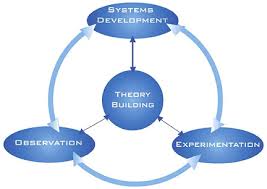 Major Research Goals: Theory Building
Profession-specific theories for OT 
Theory testing
Rigorously define how educational theories and approaches fit the OT profession context
Sample Questions: Theory Building
What is the nature of knowledge? 
How do OT’s in occupation-centered practices process knowledge or what is the core logic behind occupation-centered practices?
How does the knowledge context of OT modify approaches adopted from the field of education?
Research Category: Pedagogy
Coherent conceptual foundation that informs the educator in how to facilitate and assess learning and influences how the learning context is utilized.
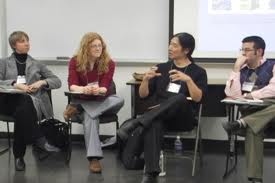 [Speaker Notes: (e.g., collaborative learning, competency based education, experiential learning, PBL, IPE, service learning, situated learning, etc.)]
Major Research Goals: Pedagogy
Identify a signature pedagogy or pedagogies.
Evaluate the implementation of a signature pedagogy.
Test the effectiveness of signature pedagogy
Analyze match to educational theories and approaches
Identify and develop an optimum progression of pedagogical practices across the levels of entry
Sample Questions: Pedagogy
Is there a signature pedagogy?
what is it?
is it effective toward improving practice? 
How does inter-professional education [or insert other pedagogies such as PBL, TBL, etc] relate to a signature pedagory?
Research Category: Instructional Methods
Specific strategies used to promote learning.
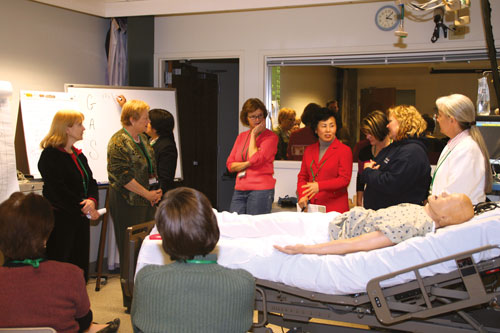 [Speaker Notes: (e.g. tutorials, reflective journals, cases, concept mapping, lecture, technology, simulation, etc.)]
Major Research Goals: Instructional Methods
Given a particular pedagogy, identify best practice instructional methods that maximize learning.
Identify  optimal, coherent systems within which instructional methods can achieve entry-level competency.
Sample Questions: Instructional Methods
Given the profession’s developing signature pedagogy, what instructional methods/strategies are a strong fit? Which are effective?
What constitutes “evidence-based” in occupational therapy education?
What are the most effective instructional processes related to FW?
Research Category: Learner Characteristics & Competencies
Features of the learner, including, but not limited to, age, abilities, experiential background, cultural background, etc. and how these characteristics interact with the acquisition of competency
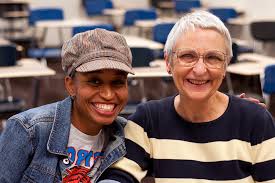 Major Research Goals: Learner Characteristics & Competencies
Identify learner characteristics across diverse populations consistent with success.
Identify educational program characteristics and practices which effectively support diverse student success.
Major Research Goals: Learner Characteristics & Competencies
Identify supports and barriers for collaborations among national data sources,
Create performance-based tools for measurement of different levels of competency.
Identify behavioral, social and professional entry level competencies.
Sample Questions: Learner Characteristics & Competencies
What is the trajectory by which students adapt to graduate education?
What administrative practices are related to successful academic performances?
What are learner needs associated with successful performance on FW?
What is the longitudinal process of competency attainment from student to entry-level
Research Category: Socialization to the Profession
The process by which students adopt as their own the knowledge, skills, culture and ethos of occupational therapy; building professional identity
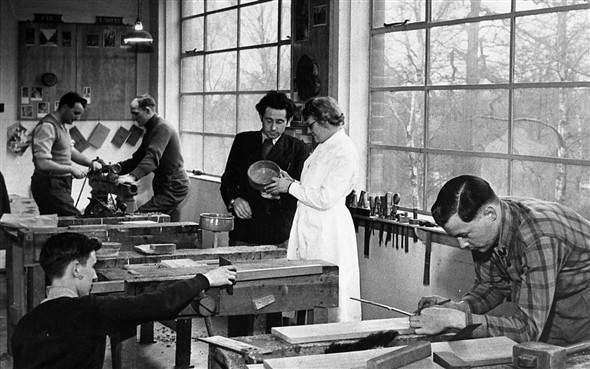 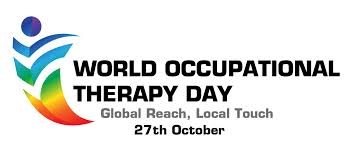 Major Research Goals: Socialization to the Profession
Identify best educational practices for socialization to the occupational therapy profession.
Identify the factors that shape professional identity and the development of occupation-centered and evidence-based practice. 
Identify the points of influence for the professional socialization of OT educators.
Sample Question: Socialization to the Profession
How do students assume an identity as an occupational therapists?
What educational approaches 
facilitate students’ professional identity?
facilitate students’ engagement with larger issues of the profession?
Research Category: Faculty Development & Resources
The process by which educators/FW educators acquire/maintain knowledge, skills and attitudes for … 
Teaching,
Researching occupational therapy education,
An identity as OT educator
Core ideas of occupation
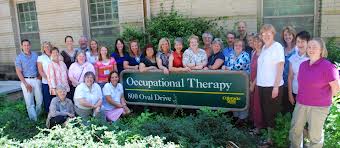 Major Research Goals: Faculty Development & Resources
Effective Education
Effective methods to prepare faculty to implement best practices in OT education.
Continuum of educator competencies from clinician to master educator.
Major Research Goals: Faculty Development & Resources
Effective Research
Identify trajectories and supports by which educators become researchers.
Identify  processes that support ongoing scholarship of teaching and learning.
Pilot educational research training programs.
Sample Questions: Faculty Development & Resources
Longitudinal process of competency attainment from practitioner to educator? What constitutes “valuing” and “recognizing” educational research?
What processes are effective for building capacity in educational research?
Best practice in faculty development?
The Research Agenda 
for Occupational Therapy Education
AOT/ NBCOT 2013 Education Summit
October  5,2013
Research
Overview
OverView